Creative
More
Unique
Atnia.
Presentation Template
Creative
More
Unique
Plant A Tree In Your Lifetime
About Us.
Creative
More
Unique
About Us.
lorem ipsum dolor st ameti bati aneisan sanisinai an salanasil atasanila ebeti duisan asaiai basan anusalani bani oneca nini neabal baniai ntail salli aiconan eabllanil natia egenai salanasaiu anasani ebeti duisani abi anualani oneb neavali nasat baniaina niaina aibonav itasapinina atani banas tetnani adipiscing elit donecas
plant a tree in your lifetime
Creative
More
Unique
plant a tree in your lifetime
About Us.
lorem ipsum dolor st ameti bati aneisan sanisinai an salanasil atasanila ebeti duisan asaiai basan anusalani bani oneca nini neabal baniai ntail salli aiconan eabllanil natia egenai salanasaiu anasani ebeti duisani abi anualani oneb neavali nasat baniaina niaina aibonav itasapinina atani banas tetnani adipiscing elit donecas
Creative
More
Unique
About Us.
lorem ipsum dolor st ameti bati aneisan sanisinai an salanasil atasanila ebeti duisan asaiai basan anusalani bani oneca nini neabal baniai ntail salli aiconan eabllanil natia egenai salanasaiu anasani ebeti duisani abi anualani oneb neavali nasat baniaina niaina aibonav itasapinina atani banas tetnani adipiscing elit donecas
plant a tree in your lifetime
Creative
More
Unique
About Us.
lorem ipsum dolor st ameti bati aneisan sanisinai an salanasil atasanila ebeti duisan asaiai basan anusalani bani oneca nini neabal baniai ntail salli aiconan eabllanil natia egenai salanasaiu anasani ebeti duisani abi anualani oneb neavali nasat baniaina niaina aibonav itasapinina atani banas tetnani adipiscing elit donecas
plant a tree in your lifetime
Creative
More
Unique
Plant A Tree In Your Lifetime
Salanasil Ebetisa
lorem ipsum dolor aneisana naian egenais
Egenai Salanasaiu
lorem ipsum dolor aneisana naian egenais salana egenai salanasaiu anas
Baniaina Aibonav
lorem ipsum dolor aneisana naian egenais salan anasani neavali baniaina niaina nasil aibon itasapinina
Creative
More
Unique
Egenai Salanasaiu
lorem ipsum dolor aneisa naian egenais salanasa anasani
Salanasil Ebetisa
Baniaina Aibonav
lorem ipsum dolor aneisa naian egenais salanasa anasani
lorem ipsum dolor aneisa naian egenais salanasa anasani
Our Service.
Creative
More
Unique
Our Service.
Egenai Salanasaiu
lorem ipsum dolor aneisa naian bai egenain salanasa anasani onebana neavali baniainai
Baniaina Aibonav
lorem ipsum dolor aneisa naian bai egenain salanasa anasani onebana neavali baniainai
plant a tree in your lifetime
Creative
More
Unique
Egenai Salanasaiu
plant a tree in your lifetime
lorem ipsum dolor aneisa naian bain
Salanasil Ebetisa
Baniaina Aibonav
lorem ipsum dolor aneisa naiani
lorem ipsum dolor aneisa naian egenabit
Our Service.
Our Service.
Salanasil Ebetisa
Egenai Salanasaiu
lorem ipsum dolor aneisa naian bai egenain salanasasi onebana
lorem ipsum dolor aneisa naian bai egenain salanasasi onebana
Baniaina Aibonav
Aiconan Eabllanil
plant a tree in your lifetime
lorem ipsum dolor aneisa naian bai egenain salanasasi onebana
lorem ipsum dolor aneisa naian bai egenain salanasasi onebana
Creative
More
Unique
Portfolio.
Salanil Ebetisa
lorem ipsum dolor aneisa naian bail eges salanasasi baniaina niaiasi aibonaiva elit donecas banasanal
Aiconan Ealanil
lorem ipsum dolor aneisa naian bail eges salanasasi baniaina niaiasi aibonaiva elit donecas banasanal
Creative
More
Unique
Portfolio.
lorem ipsum dolor st ameti bati aneisan sanisinai an salanasil atasanila ebeti duisan asaiai basan anusalani bani oneca nini neabal baniai ntail salli aiconan eabllanil natia egenai salanasaiu anasani ebeti duisani abi anualani oneb neavali nasat baniaina niaina aibonav itasapinina atani banas tetnani adipiscing elit donecas
plant a tree in your lifetime
Our Portfolio.
Egenai Salanasaiu
Salanasil Ebetisa
lorem ipsum dolor aneisa naiani
lorem ipsum dolor aneisa naiani
plant a tree in your lifetime
Creative
More
Unique
Baniana Aibonav
Salanasil Ebetisa
Egenai Salanasaiu
lorem ipsum dolor aneisa sanai anibasi
lorem ipsum dolor aneisanil litnaiani
lorem ipsum dolor aneisa naianibil
Portfolio.
Our Portfolio.
plant a tree in your lifetime
Salanasil Ebetisa
Baniaina Aibonav
Aiconan Eabllanil
lorem ipsum dolor aneisa
lorem ipsum dolor aneisa
lorem ipsum dolor aneisa
Creative
More
Unique
Our Team.
lorem ipsum dolor st ameti bati aneisan sanisinai an salanasil atasanila ebeti duisan asaiai basan anusalani bani oneca nini neabal baniai ntail salli aiconan eabllanil natia egenai salanasaiu anasani ebeti duisani abi anualani oneb neavali nasat baniaina niaina aibonav itasapinina atani banas tetnani adipiscing elit donecas
Creative
More
Unique
Your Name
Your Name
lorem ipsum dolor aneisa naian bail eges salanasasi
onebana neavali baniaina
lorem ipsum dolor aneisa naian bail eges salanasasi
onebana neavali baniaina
Your Name
Your Name
lorem ipsum dolor aneisa naian bail eges salanasasi
onebana neavali baniaina
lorem ipsum dolor aneisa naian bail eges salanasasi
onebana neavali baniaina
Add Your Name
Add Your Name
Add Your Name
lorem ipsum dolor aneisa naian bail eges salanasasi
lorem ipsum dolor aneisa naian bail eges salanasasi
lorem ipsum dolor aneisa naian bail eges salanasasi
Our Team.
Creative
More
Unique
Plant A Tree In Your Lifetime
Add Your Name
Add Your Name
Add Your Name
lorem ipsum dolor aneisa
lorem ipsum dolor aneisa
lorem ipsum dolor aneisa
Creative
More
Unique
Your Name.
lorem ipsum dolor st ameti bati aneisan sanisinailan salanasil atasanila ebeti duisan asaiai anusala bani oneca nini neabal baniai ntail aiconan eabllanil natil egenai salanasaiu anasani ebeti duisani abi anulan onebana neavali baniaina niaina aibonav itasapinisi 
baniaina niaina aibonav itasapinina atani banasana
atani banas adipiscing elit donecas
plant a tree in your lifetime
Creative
More
Unique
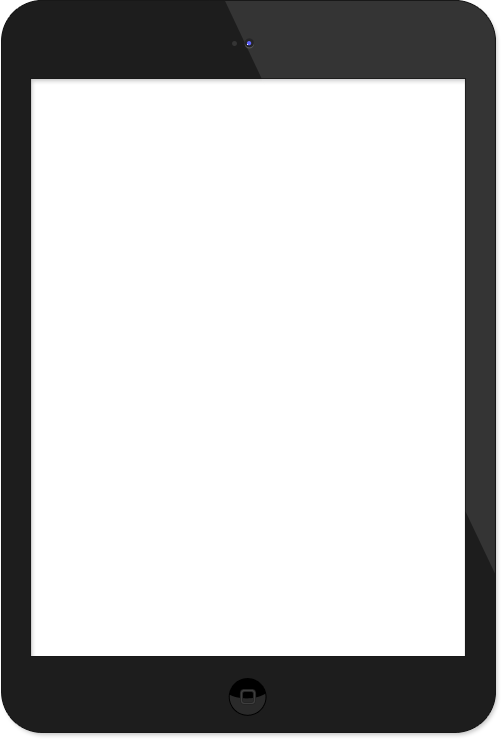 Mockup.
plant a tree in your lifetime
lorem ipsum dolor st ameti bati aneisan sanisinai an salanasil atasanila ebeti duisan asaiai basan anusalani bani oneca nini neabal baniai ntail salli aiconan eabllanil natia egenai salanasaiu anasani ebeti duisani abi anualani oneb neavali nasat baniaina niaina aibonav itasapinina atani banas tetnani adipiscing elit donecas
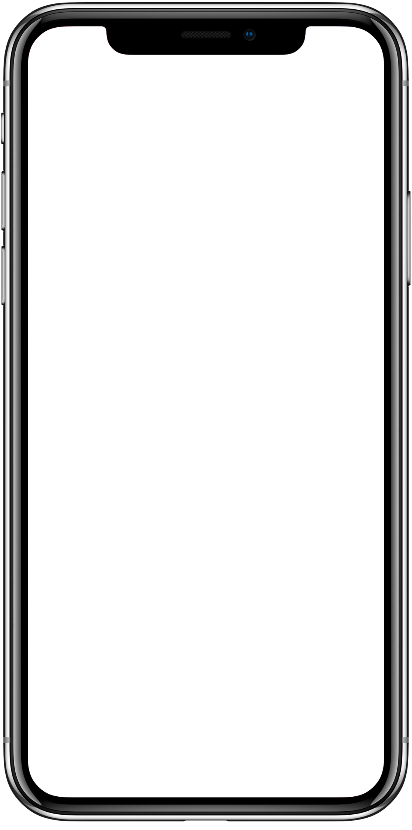 Mockup.
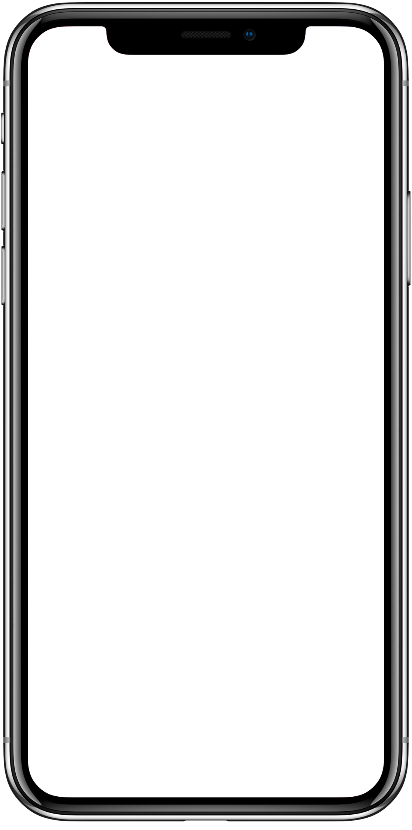 Egenai Salanasaiu
Salanasil Ebetisa
lorem ipsum dolor st ameti bati aneisan sanisinai an salanasil atasanila ebeti duisan asaiai basan anusalani bani oneca nini neabal baniai ntail salli aiconan eabllanil natia egenai salanasaiu anasani ebeti duisani abi anualani oneb neavali nasat baniaina niaina aibonav itasapinina atani banas tetnani adipiscing elit donecas
lorem ipsum dolor aneisa naiani
lorem ipsum dolor aneisa naiani
Creative
More
Unique
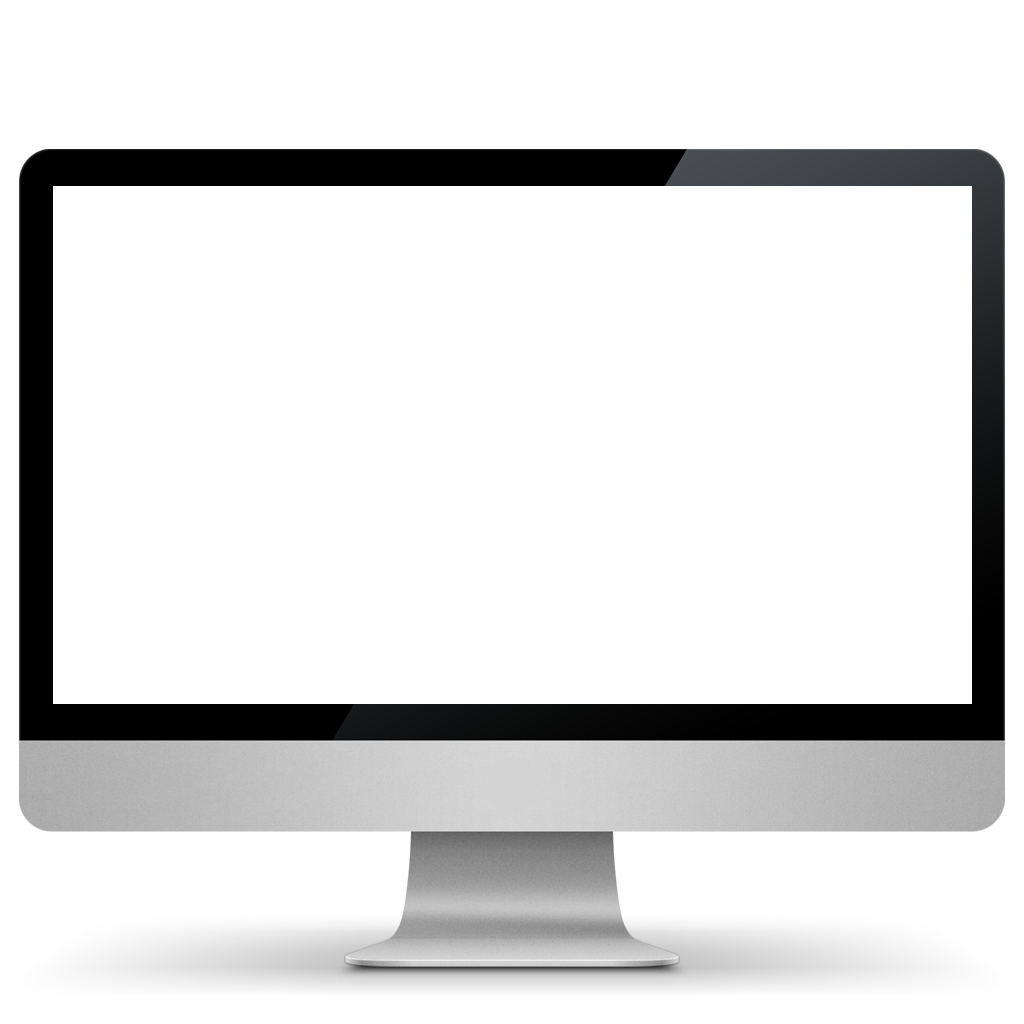 Plant A Tree In Your Lifetime
Creative
More
Unique
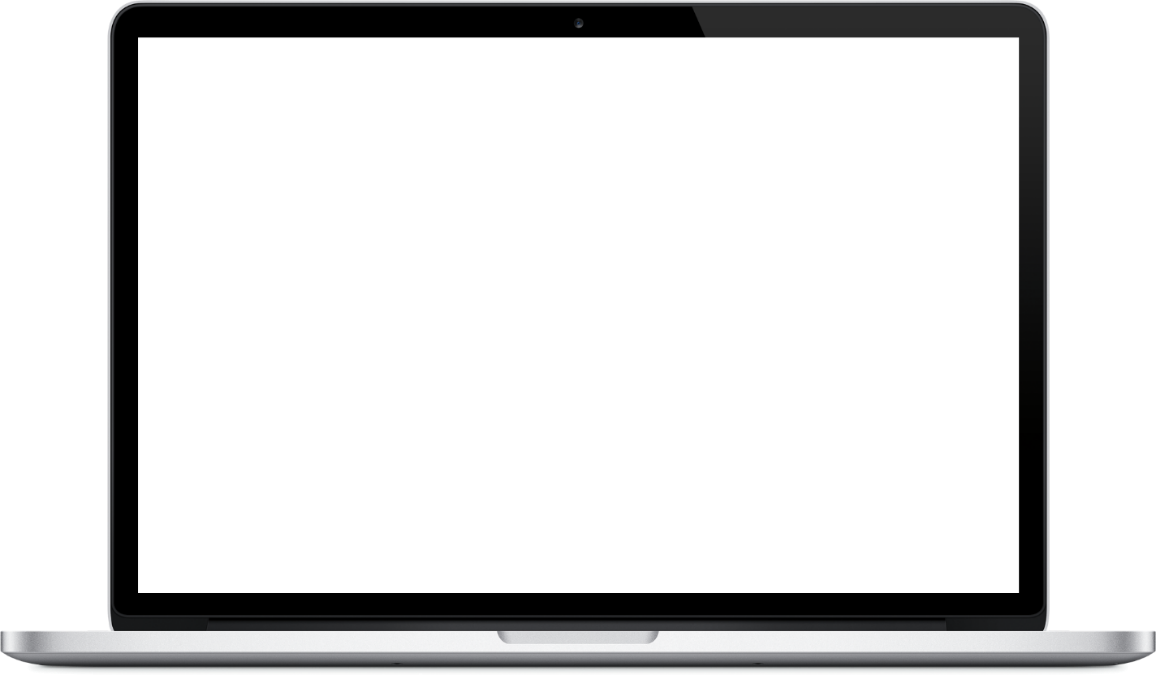 plant a tree in your lifetime
lorem ipsum dolor st ameti bati aneisan sanisinai a salanasila atasanila ebeti duisan asaiai basan anusalani bani onea nini neabal baniai ntail salli aiconan eabllanil natia egenai contasa salanasaiu anasani ebeti duisani abi anualani oneb neavalia nasat baniaina niaina aibonav itasapinina atani banas tetnani
Our Mockup.
Creative
More
Unique
Our Chart.
lorem ipsum dolor st ameti bati aneisan sanisinai an salanasil atasanila ebeti duisan asaiai basan anusalani bani oneca nini neabal baniai ntail salli aiconan eabllanil natia egenai salanasaiu anasani ebeti duisani abi anualani oneb neavali nasat baniaina niaina aibonav itasapinina atani banas tetnani adipiscing elit donecas
Creative
More
Unique
Egenai Salanasaiu
lorem ipsum dolor aneisa naian egenais salanasa anasani
Our Chart.
Salanasil Ebetisa
Baniaina Aibonav
lorem ipsum dolor aneisa naian egenais salanasa anasani
lorem ipsum dolor aneisa naian egenais salanasa anasani
Infographic.
Salana Ebetisa
Egenai Salana
Bania Aibon
Aibona Itasa
lorem ipsum dolor aneisa naian egenais salan banai
lorem ipsum dolor aneisa naian egenais salan banai
lorem ipsum dolor aneisa naian egenais salan banai
lorem ipsum dolor aneisa naian egenais salan banai
Creative
More
Unique
Infographic.
Egenai Salana
lorem ipsum dolor st ameti batis aneisan sanisinai an salanasil atasanila ebeti duisan asaiai basan anusalani bani oneca nini neabal baniai ntail salli aiconan eablla natia egenai salanasaiu anasani ebeti duisani abi anualani oneb neavali nasat baniaina niaina aibonav itasapinina atani banas tetnani adipiscing elit baniaina niaina aibonav itasapinina atani banas tetnani adipiscing elit donecas
lorem ipsum dolor aneis naian egenais salanasaa anasani dasana
Salan Ebetisa
lorem ipsum dolor aneis naian egenais salanasaa anasani dasana
Creative
More
Unique
Thank.
Presentation Template